Амурская область, Бурейский р-он
Художественная культура Японии: постижение гармонии с природойЧАСТЬ 2
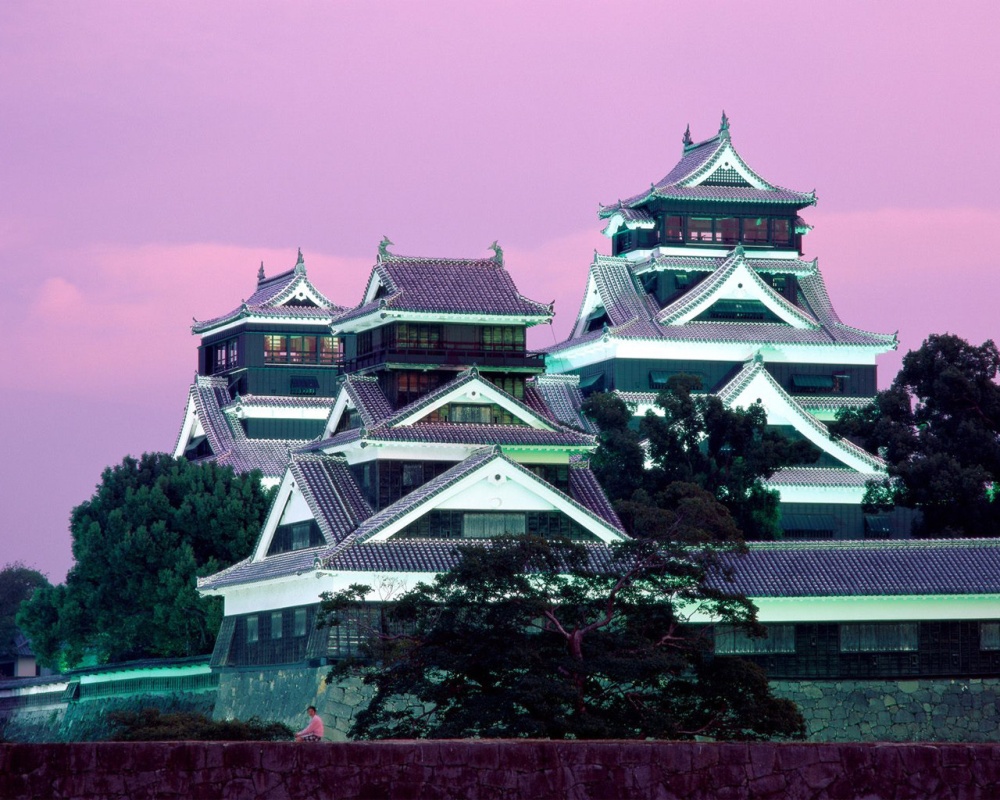 ПОДГОТОВИЛА УЧИТЕЛЬ МХК 
МОБУ Новобурейской СОШ № 3,  
Рогудеева Лилия Анатольена
составлена на основании программы Рапацкой Л.А. «Мировая художественная культура:
 программы курса. 10-11 кл. – М.: Владос, 2010г.
2015 год
РАНЕЕ СРЕДНЕВЕКОВЬЕ
Буддийский монастырь 
Хорюдзи 
в Нара 607 г.
Влияние китайского зодчества
Внутреннее убранство 
монастыря
Дворцовый комплекс Госё. 795—805. Сисиндэн (Зал Церемоний). Реконструкция 1855 Длина 37,7 м; ширина 27,3 м; высота 20,5 м. Киото, Япония
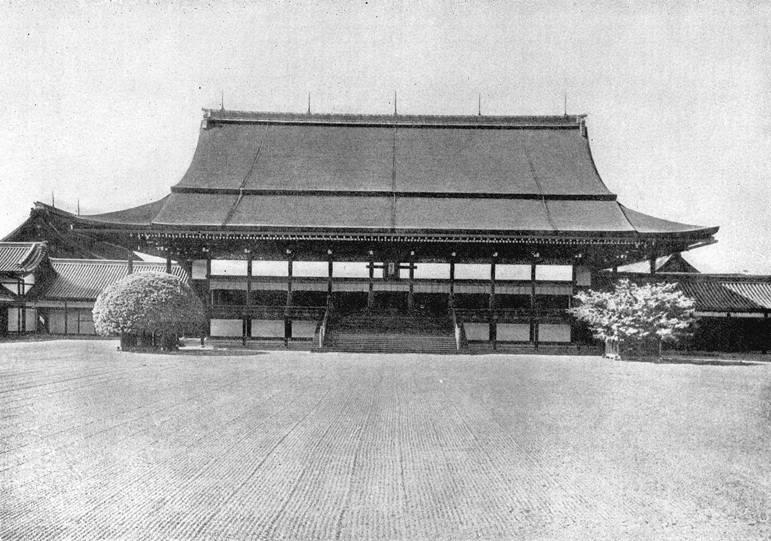 храмовый комплекс  Тодайдзи, построенный в 743—752 гг., 8 век, второй половины I тысячелетия н. э
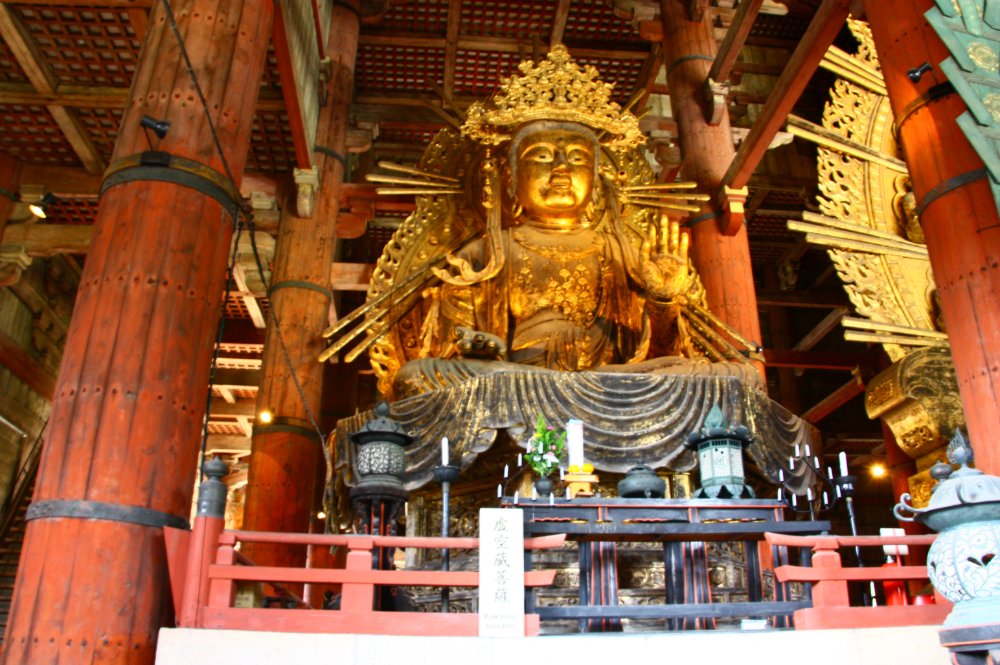 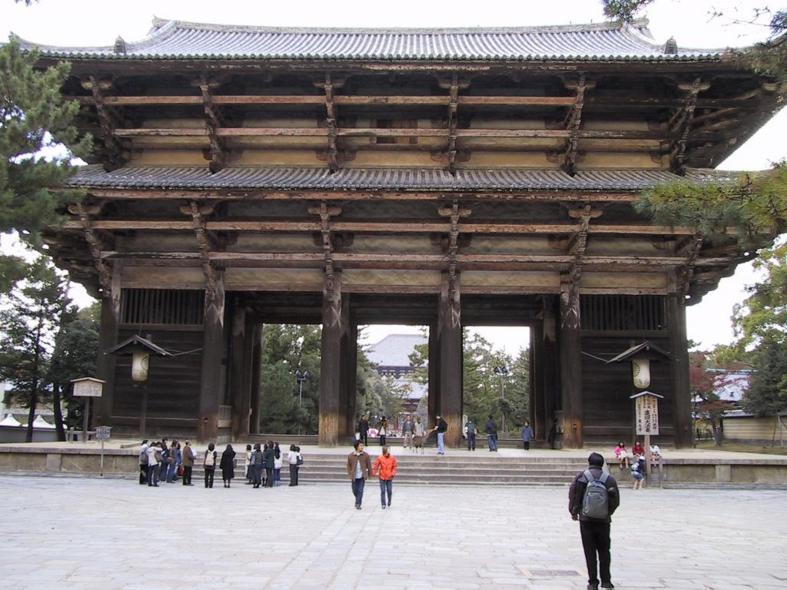 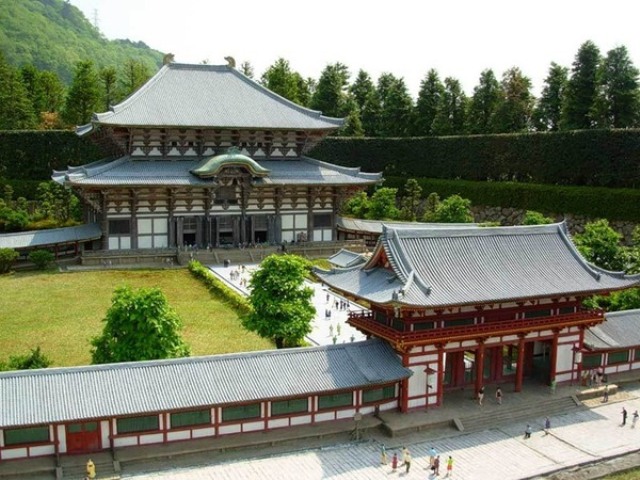 Золотой храм (кондо) монастыря Тодайдзи
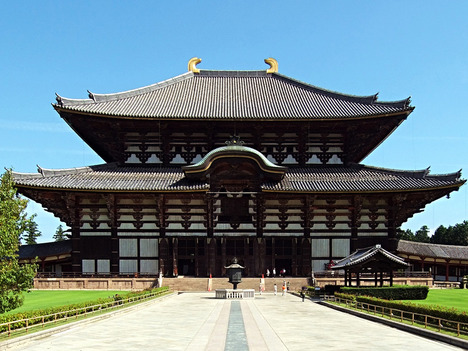 храм должен был стать земным домом легендарного Большого Будды
Новый тип храма
Дворцовые постройки
Храм Феникса. Монастырь Бёдоин. 1054 г.
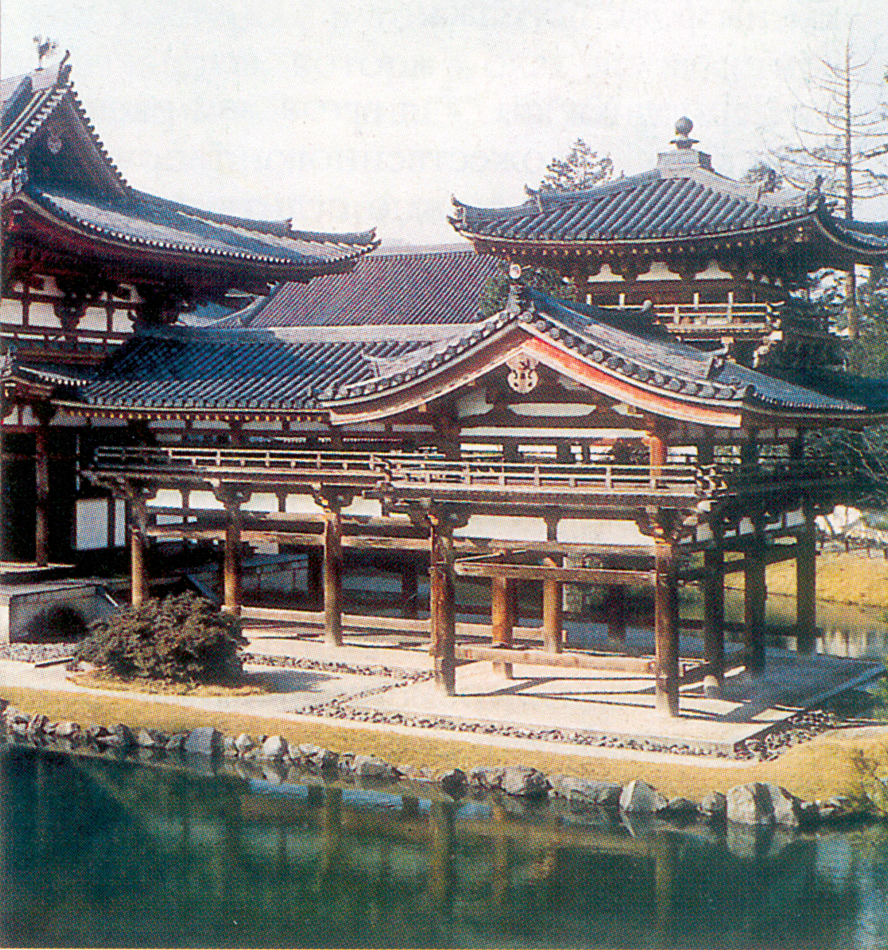 Монастырь Бёдоин . XI в. Храм Феникса
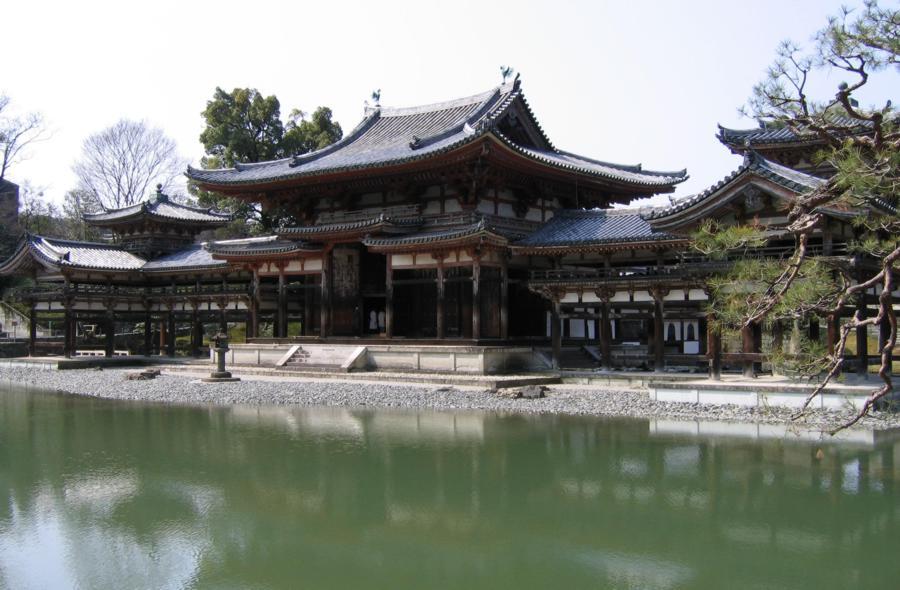 [Speaker Notes: В центре ансамбля, как принято, размещается главный храм — храм Феникса, содер­жащий статую будды Амиды. Первоначально храм Феникса был увеселительным дворцом, построенным при храме Бёдоин в 1053 г. По преданию, в плане он должен был изображать фантастическую птицу Феникс с распростертыми крыльями. Ког­да-то храм стоял посреди пруда, окруженный со всех сторон водой. Его галереи, соединяющие главное здание с боковыми павильонами, были для культовых целей совершенно не нуж­ны, а построены как будто действительно для придания храму сходства с птицей. Сзади также размещается крытая галерея, образующая «хвост».]
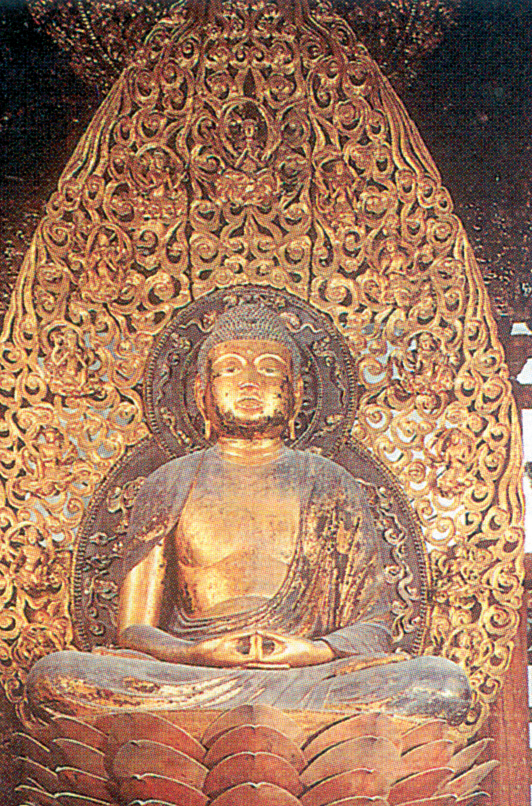 Будда Амида
С XIII века в Японии широкое распространение получил буддизм секты дзэн, а вместе с ним и соответствующий архитектурный стиль (кара-э — «китайский стиль»). Для храмовых комплексов секты дзэн было характерно наличие двух во­рот (главные ворота и ворота, следующие за главными), крытых галерей, шедших справа и слева от главных ворот, и симметрично расположенных главного храма, содержащего статую Будды (дом божества), и храма для проповедей. На террито­рии храмового комплекса находились также различные вспо­могательные строения: сокровищница, жилища священнослу­жителей и др. Основные храмовые здания сооружались на каменном фундаменте и первоначально окружались навесом, что превращало крышу в двухъярусную, позже этот навес часто не делали.
Выдающимся памятником светской архитектуры конца XIV века стал
Золотой павильон (1397)
 (Кин-какудзи). 14 век
Золотой павильон 
в Киото XIV в.
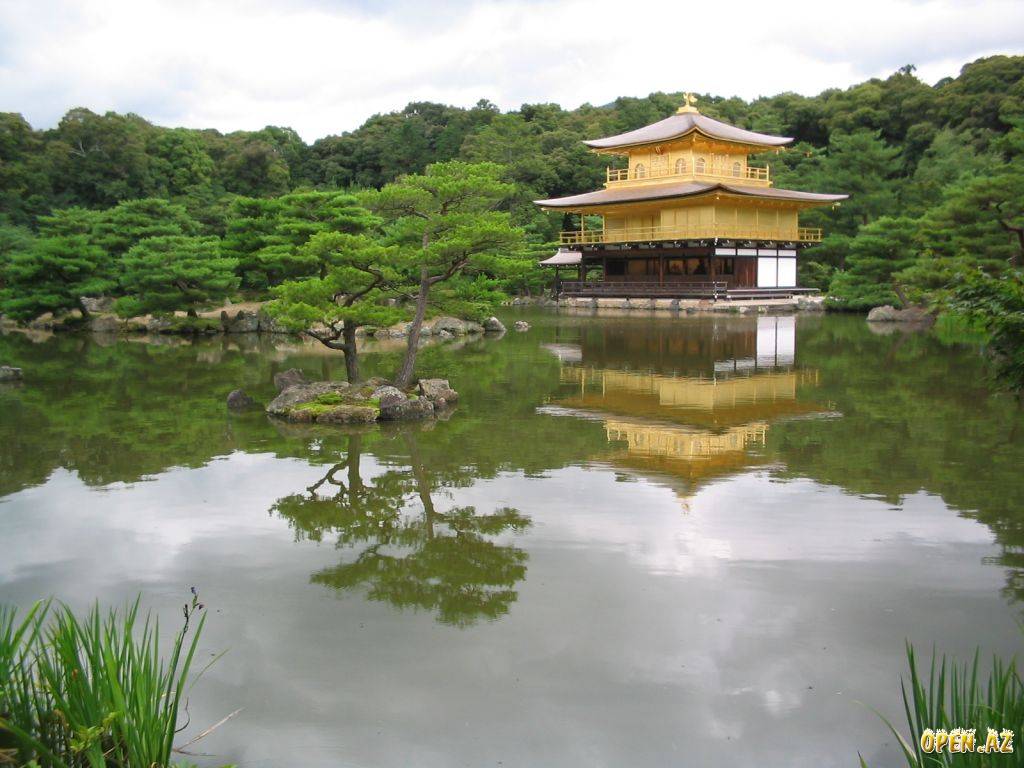 Гинкаку (Серебряный павильон) . XV в.
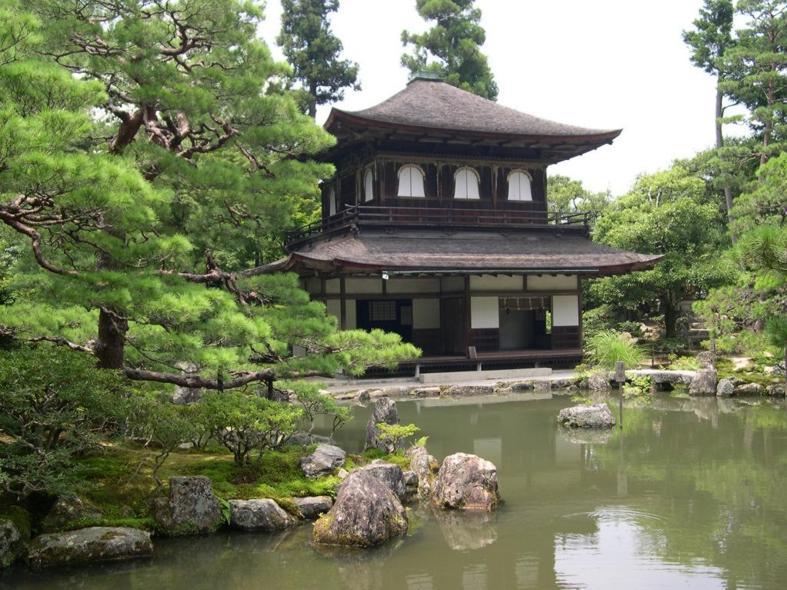 В VIII—XIV веках в японской архитектуре сосуществовало несколько архитектурных стилей, разнящихся друг от друга соотношением заимствованных и местных элементов, а также особенностями архитектурных форм и приемов строительства.
Замок  Мацумото (1597) расположен в префектуре Нагано, недалеко от Токио
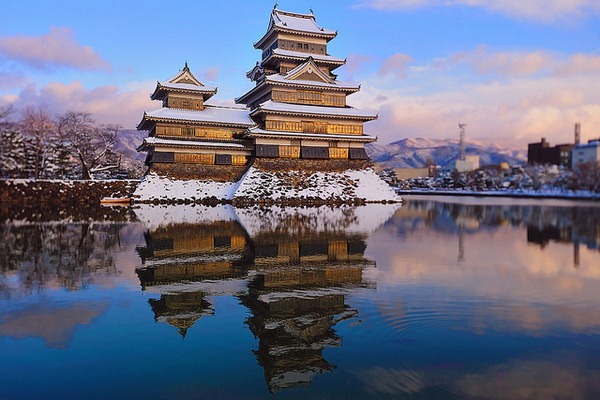 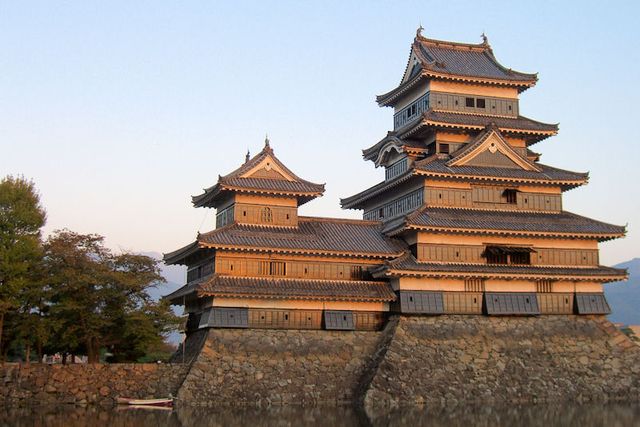 В эпоху позднего Средневековья Япония расширяет свои международные контакты.
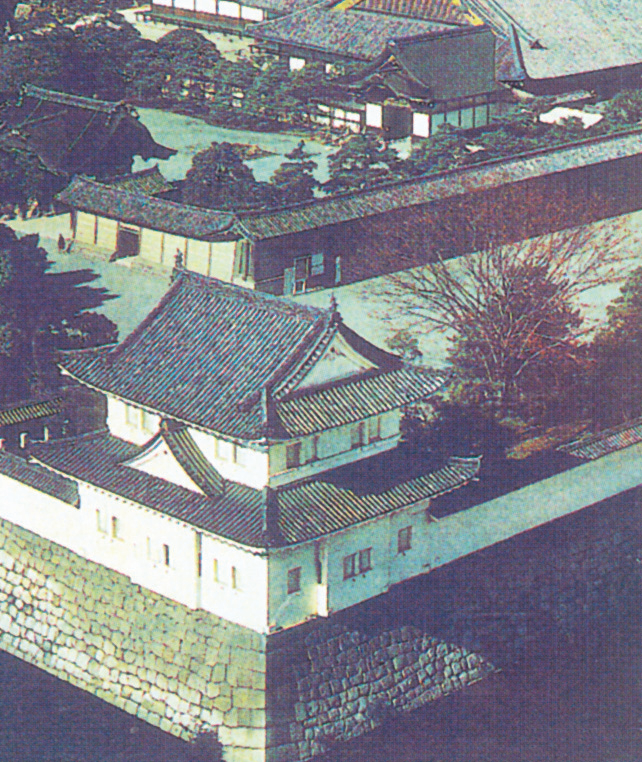 Замок Нидзё
Замок Химедзи 
1601-1609 гг. Кобе
С конца XVI века возобновилось крупное храмовое  строительство
синтоистские храмы Одзаки хатиман-дзиндзя (1607) и Дзуй-гандзи (1609).
Дворцовая резиденция Нидзё. 1602—26. Дворец Ниномару
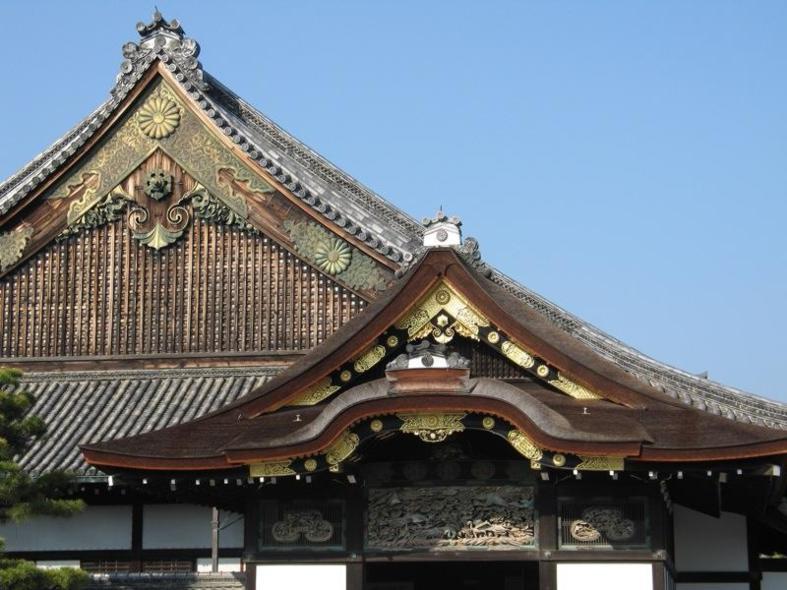 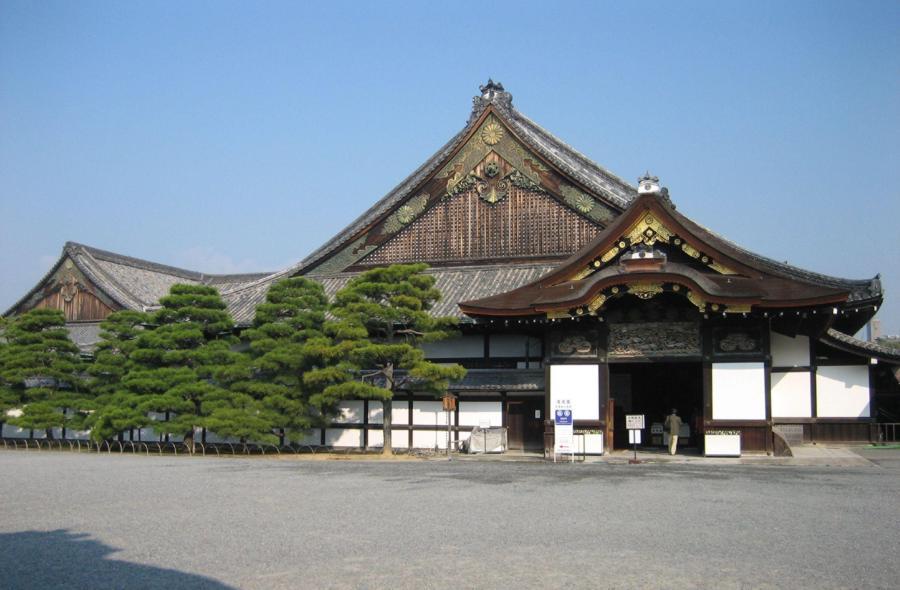 В период Эдо (XVII в.), когда в стране установилась цент­рализованная система управления (сёгунат Токугава), естественно, наступил упадок замковой  архитектуры. Дворцовая  архитектура, наоборот, получила новое развитие. Замечательным образцом ее является загородный императорский дворец Кацура, состоящий из трех примыкающих зданий, сада с прудом и павильонами.
Дворцовый ансамбль Кацура . Ок. 1620—58. Главное здание
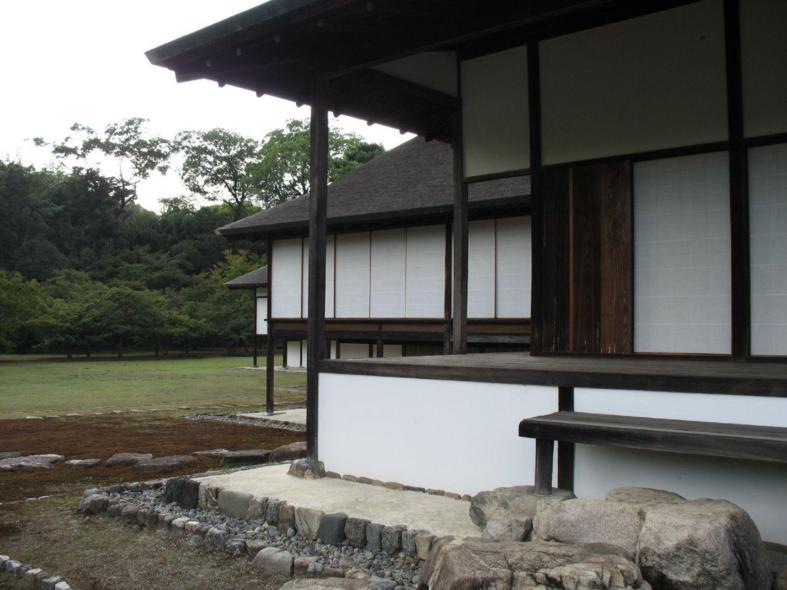 Дворцовый ансамбль Кацура. Ок. 1620—58. Земляной мостик
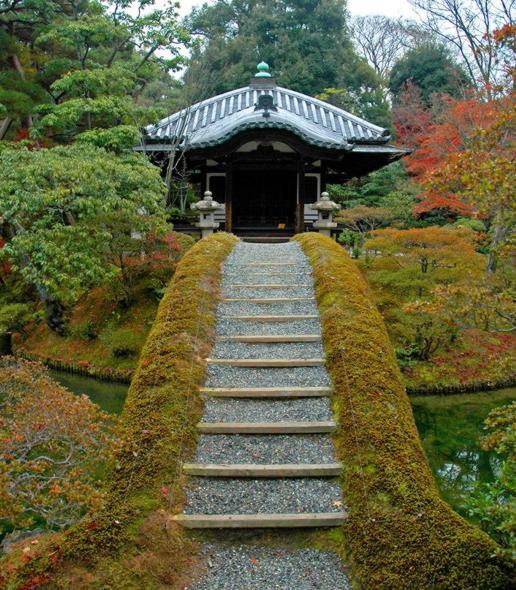 Дворцовый ансамбль Кацура . Ок. 1620—58. Чайный павильон
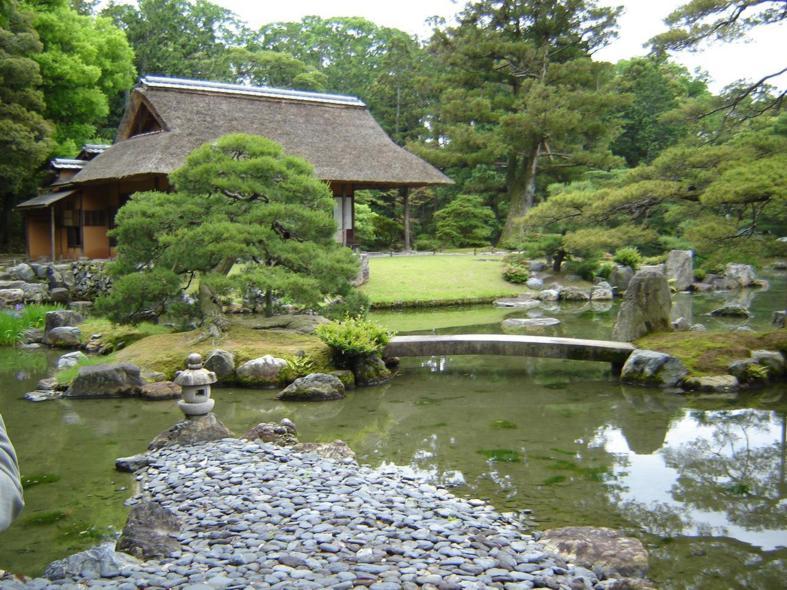 Погребальный комплекс Тосёгу . Первая пол. XVII в. Ворота Йомеймон
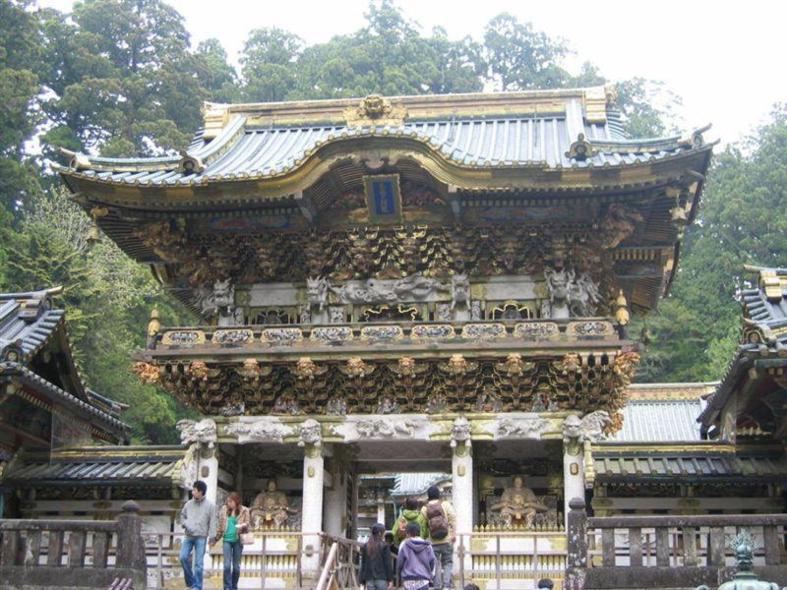 Храм Хэйан Дзингу . 1895
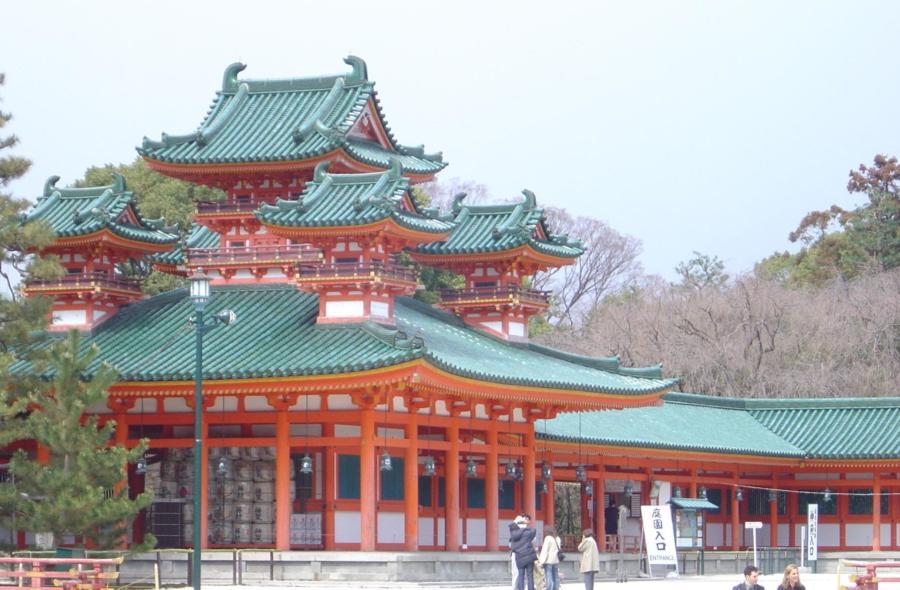 ВОПРОСЫ И ЗАДАНИЯ
1. Какие этапы в развитии японской художественной культуры можно выделить?
2. На каком языке созданы памятники письменности Японии?
Расскажите о поэзии танка.
3. Что такое синтоизм? Какую роль играл буддизм в развитии японской
художественной культуры Средневековья?
4. Как влияло мироощущение японцев на формирование художественных
традиций? В чем видели японские мастера идеал красоты?
5 . Как воплотилась эстетика «печального очарования вещей» в поэзии
и живописи? Как создавалась «яматоэ»?
6. Сравните традиционный театр ноо с театром кабуки. Когда возникло
это искусство? О чем говорит символика театра?
7. Что такое икэбана? Можно ли считать икэбаной простое сочетание
цветов и веток, лишенное подтекста?
8. Расскажите о японской чайной церемонии (домашнее задание).
9. Как устроен традиционный японский дом? Как в нем передана связь
повседневной жизни японцев с миром природы (домашнее задание)?
10. Каковы особенности японской художественной культуры позднего
Средневековья? Расскажите о замках Японии.
11. Какова символика японского сада. Что вам известно о пейзажном са
де и плоском саде; значении в нем камней, мхов, воды?